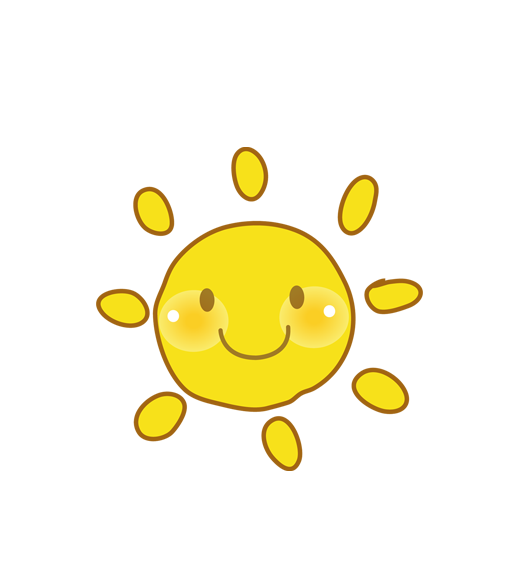 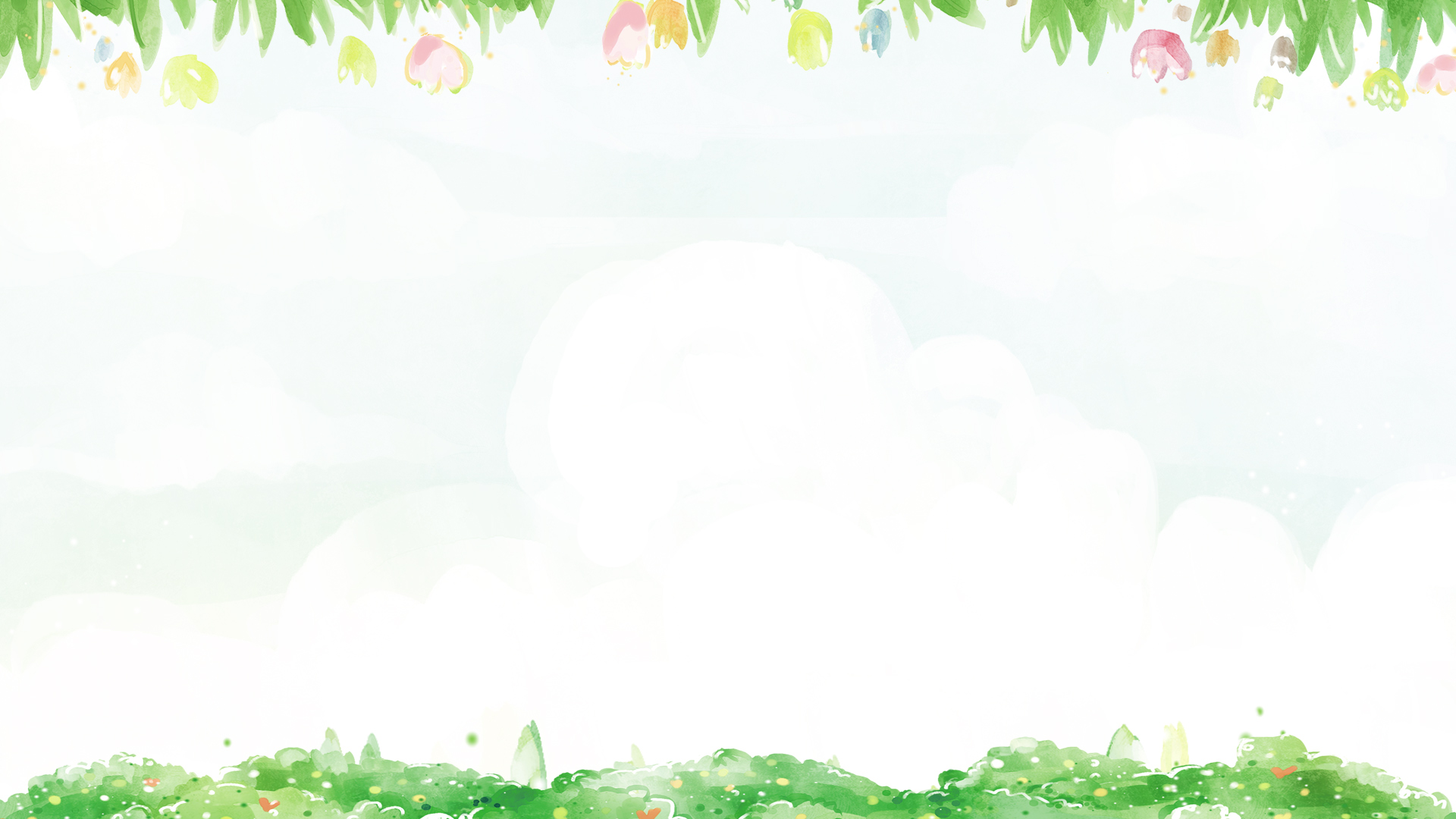 Tröôøng Tieåu hoïc Phaïm Vaên Coäi

   Thöù Tö ngaøy 22 thaùng 3 naêm 2023
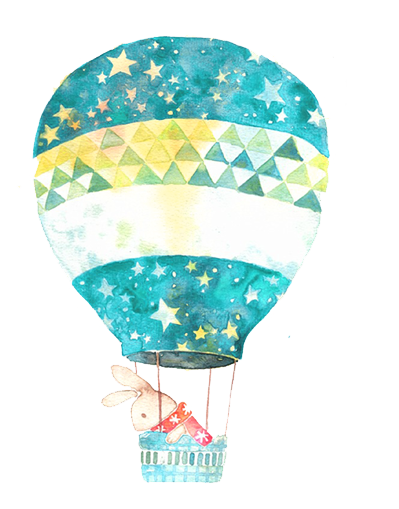 TOAÙN
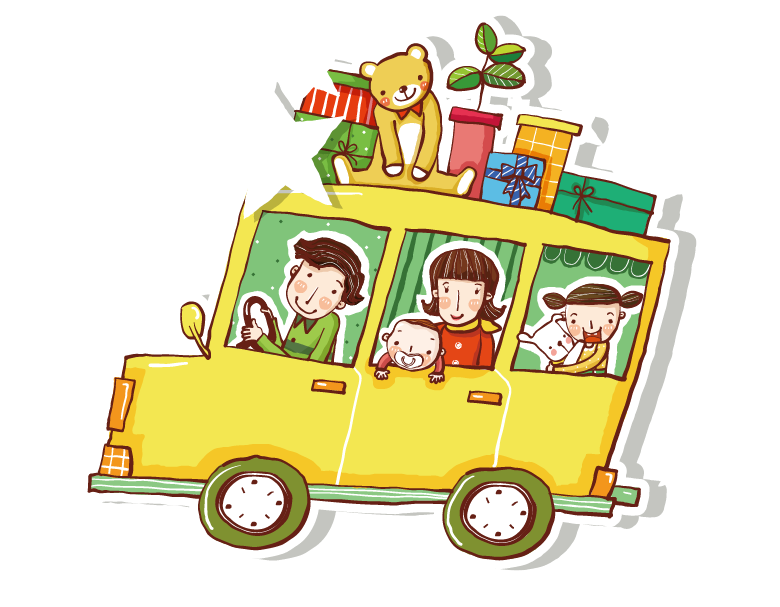 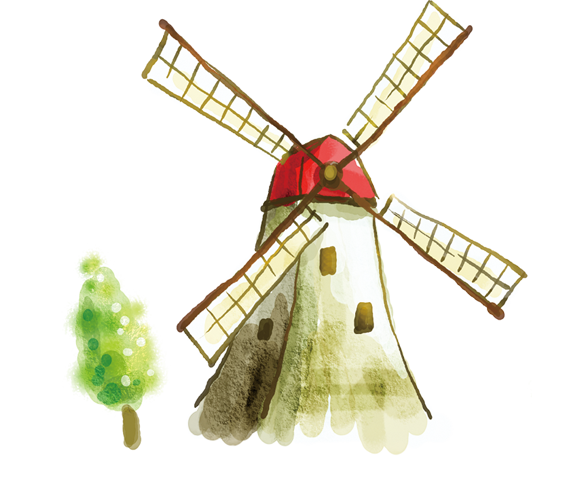 Giaùo vieân: Trònh Ngoïc Taâm
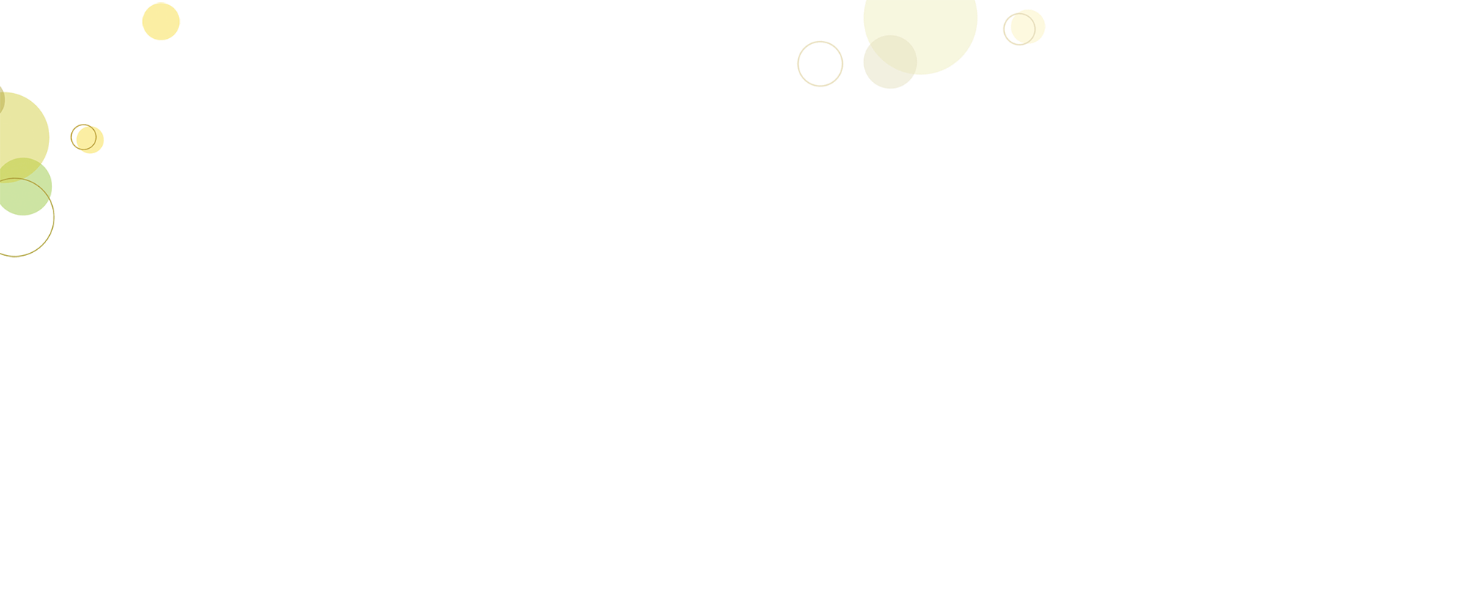 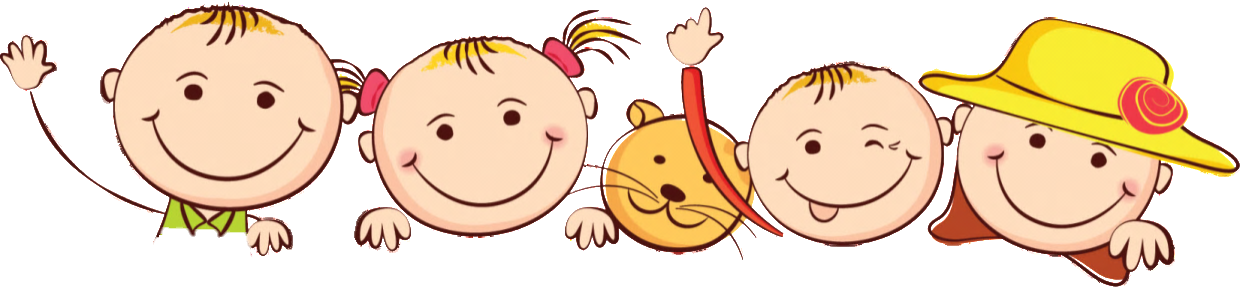 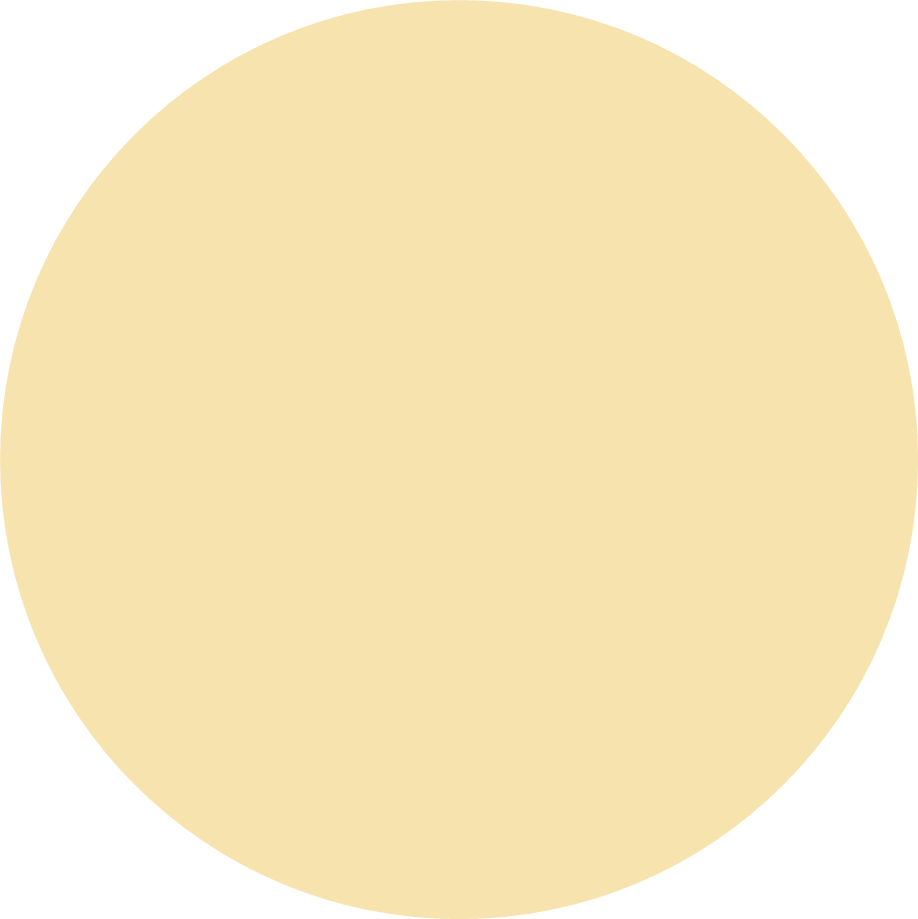 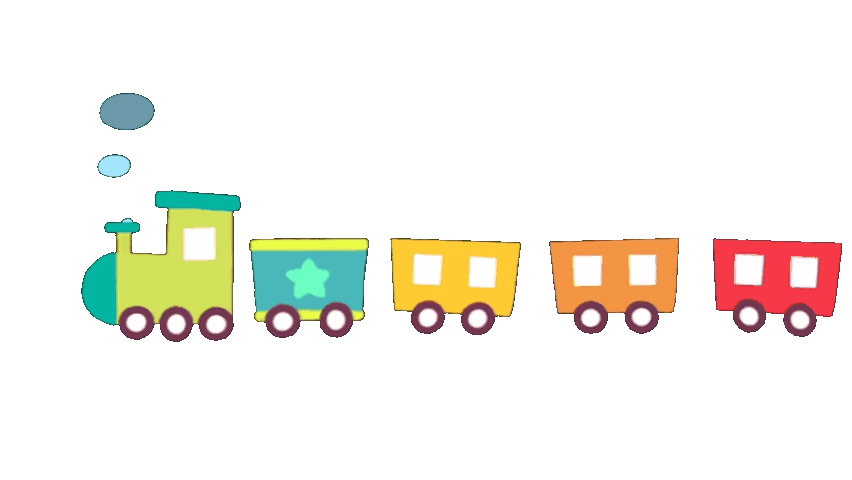 Khôûi ñoäng
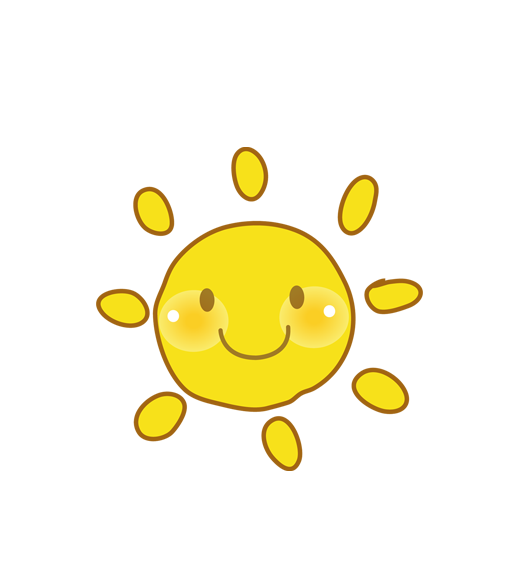 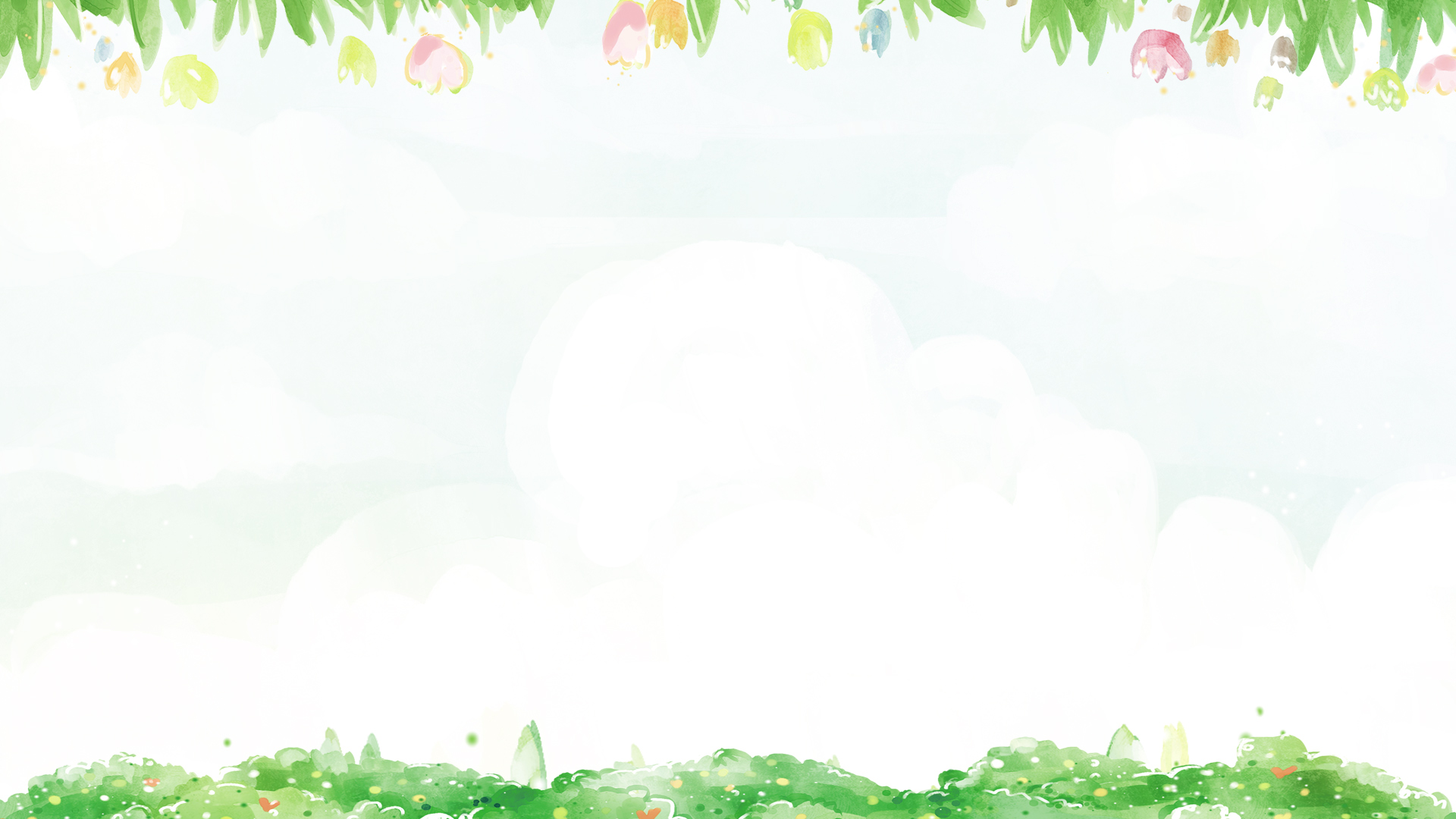 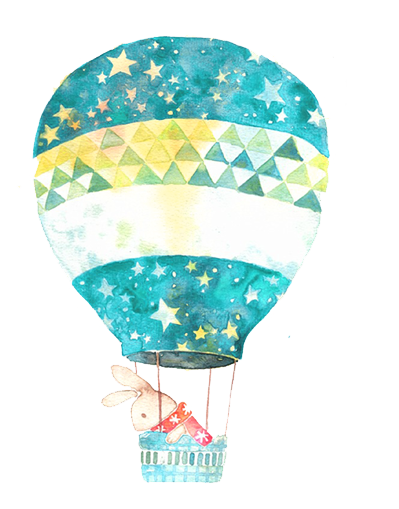 CAÙC PHEÙP TÍNH DAÏNG 34+23, 57-23
( TIEÁT 3)
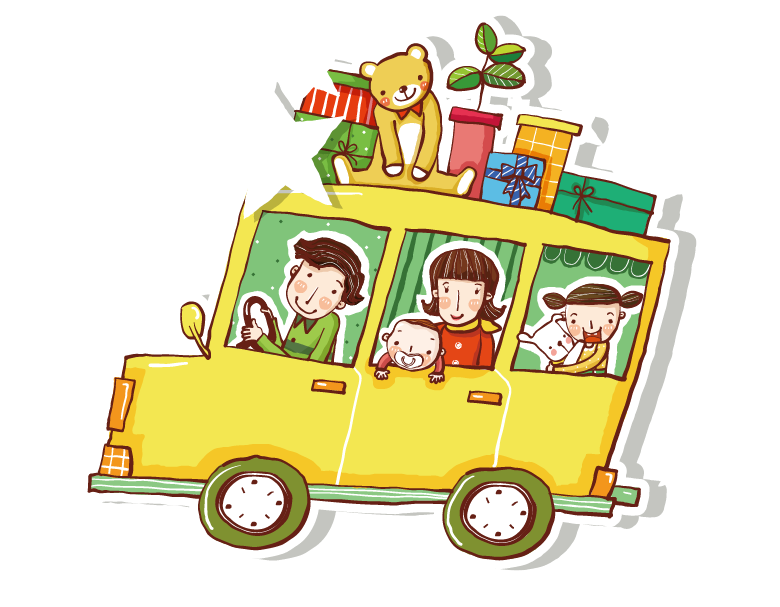 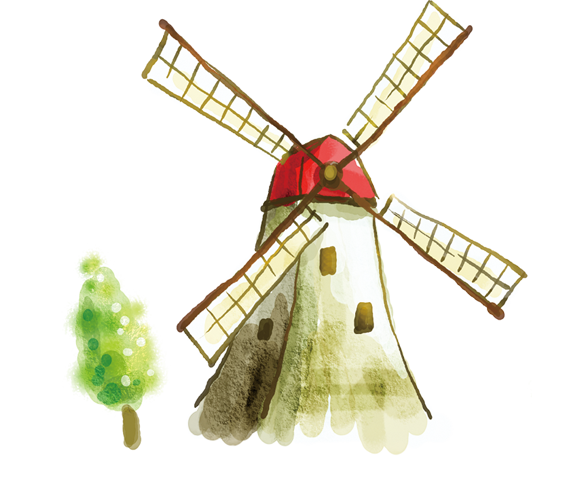 Tính nhẩm
5
?
6 + 3 + 1 = 10
10 - 3 - 1 = 6
?
?
80 - 60 - 10 = 10
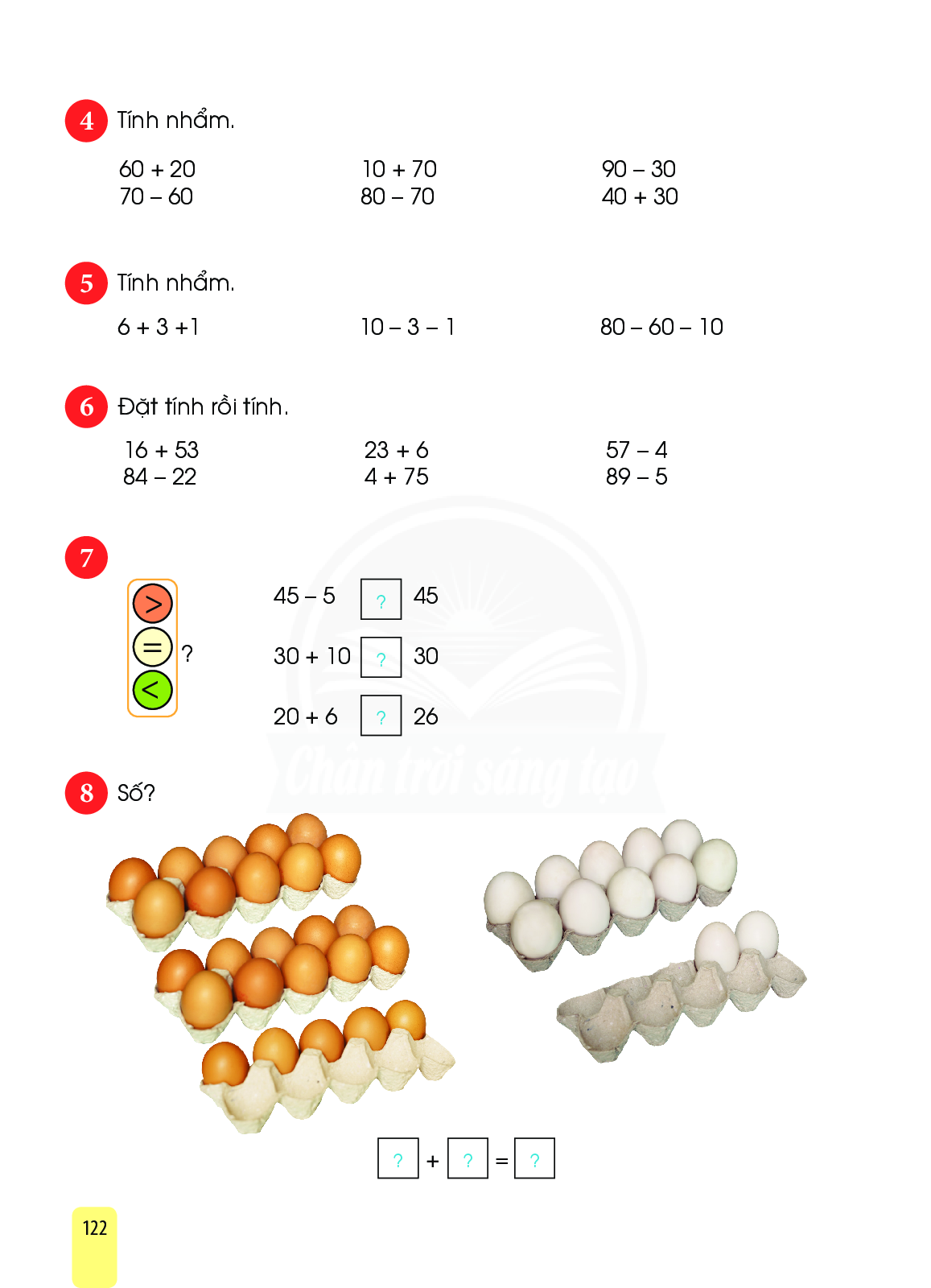 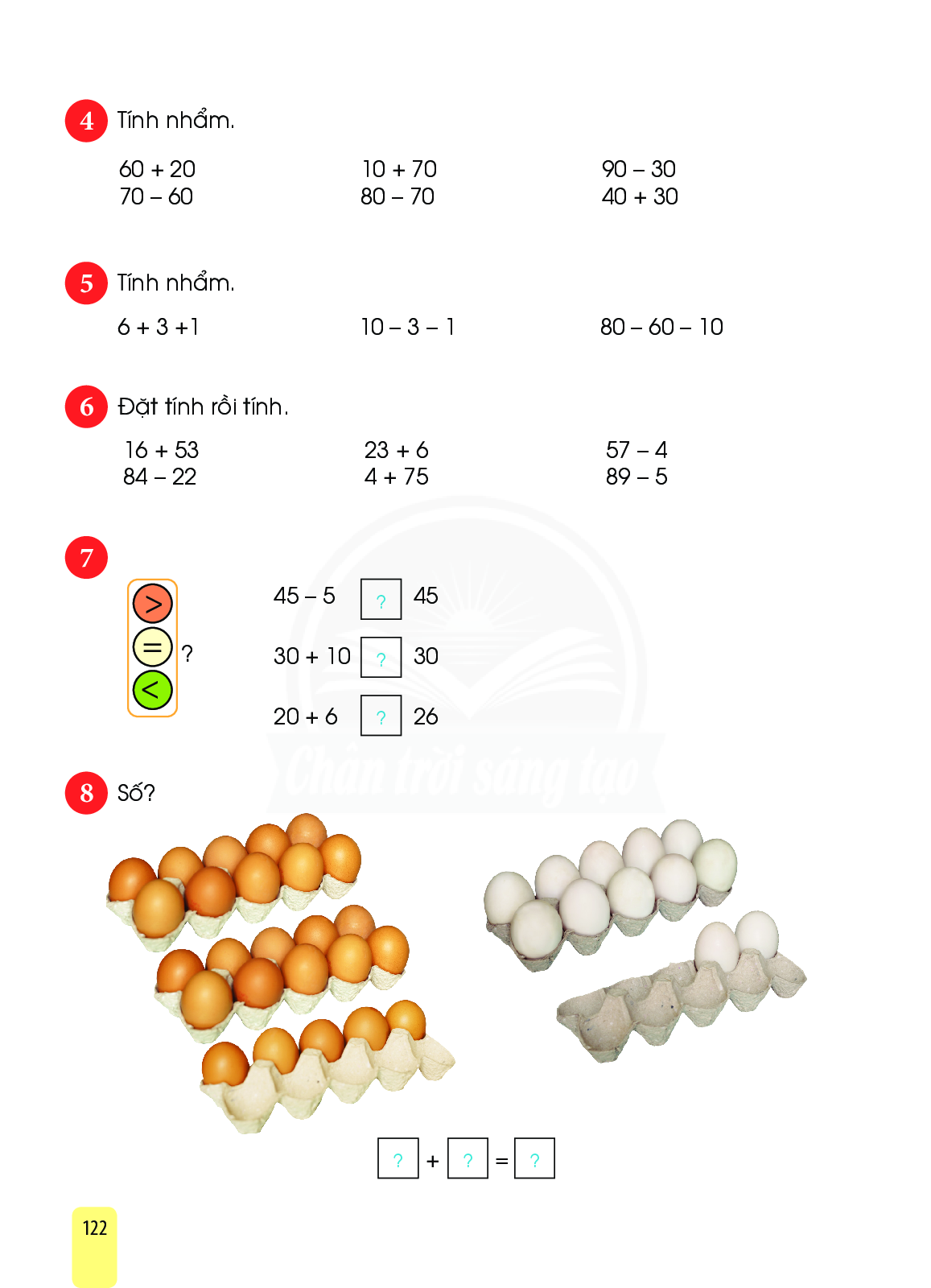 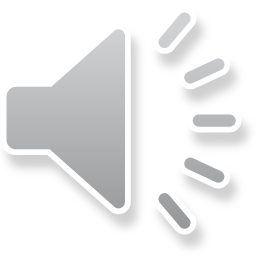 ÑAËT TÍNH ROÀI TÍNH
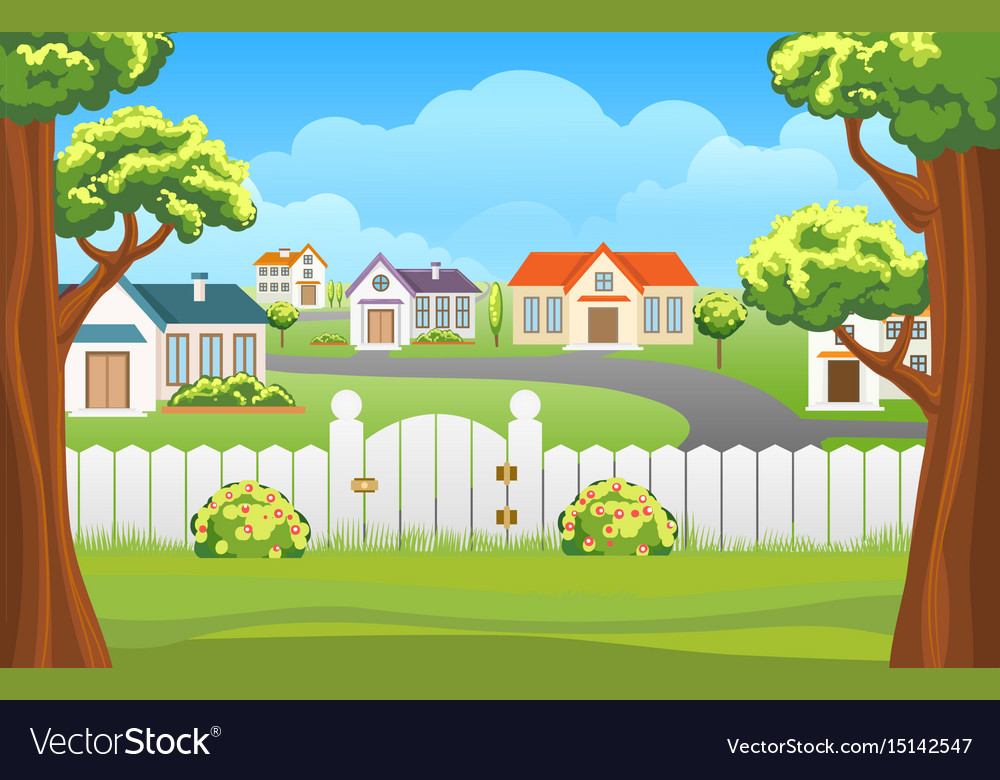 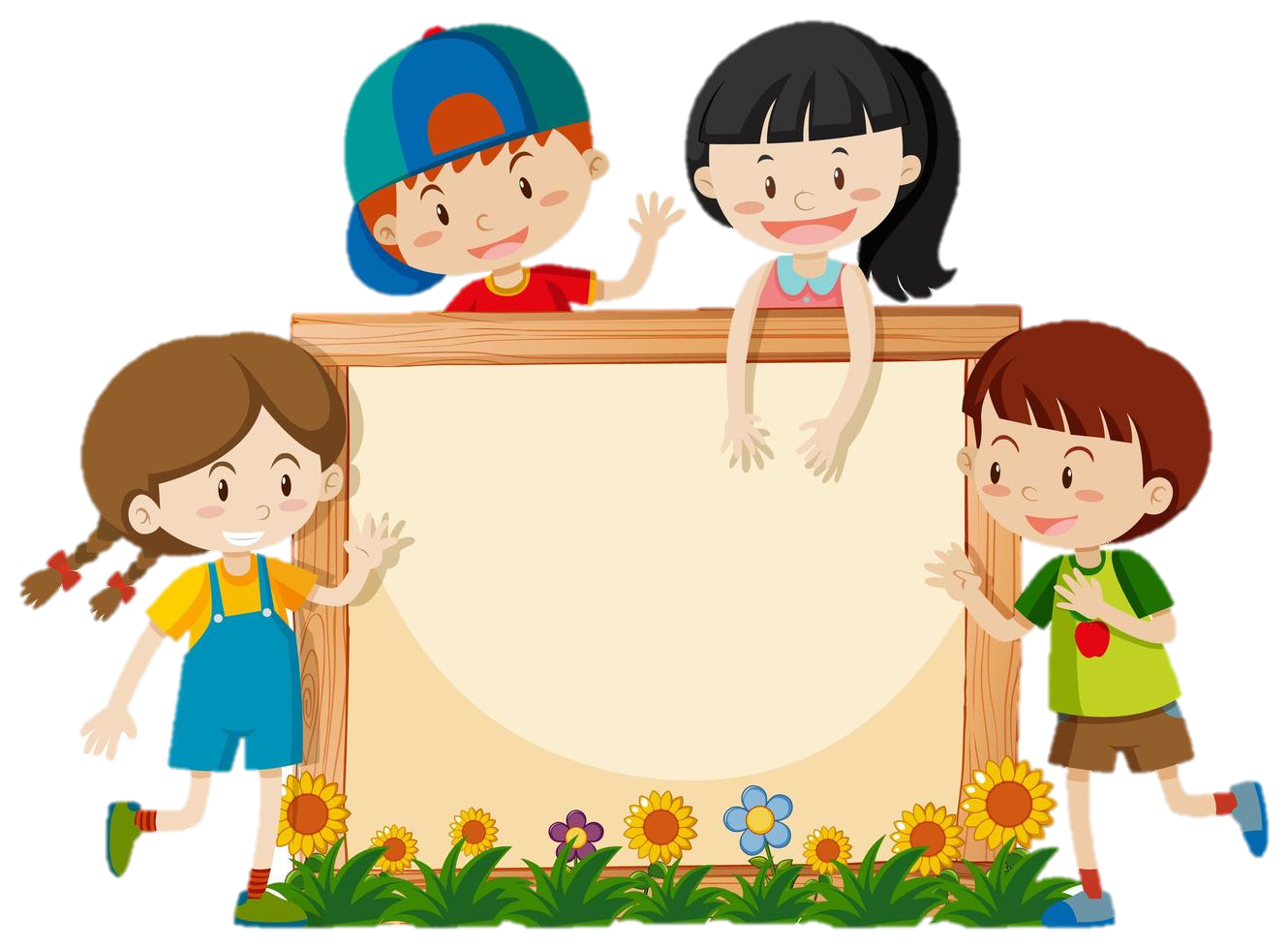 VỪA CHƠI VỪA LÀM TOÁN VỚI CHÚNG MÌNH NHÉ!
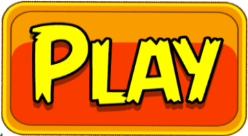 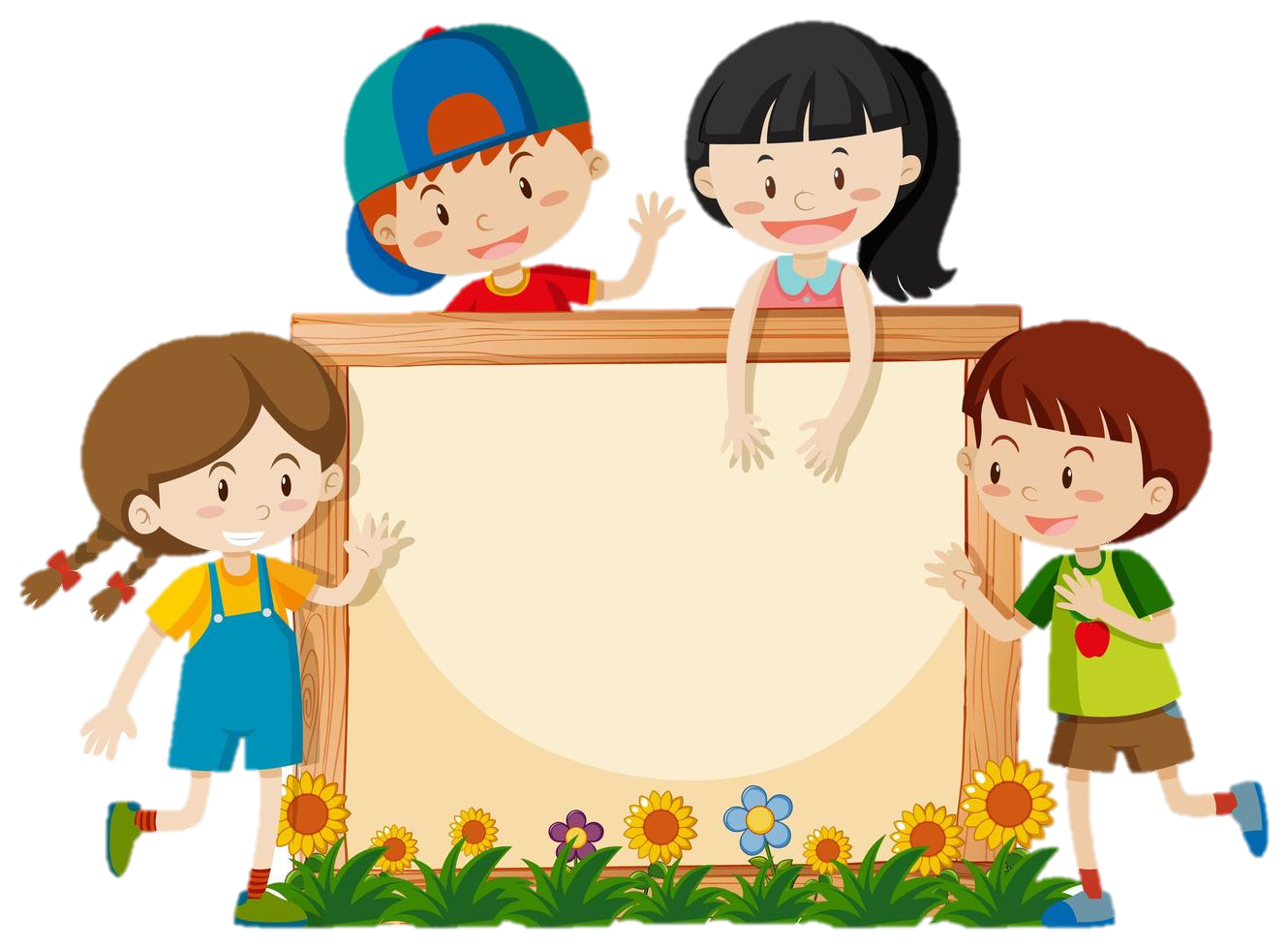 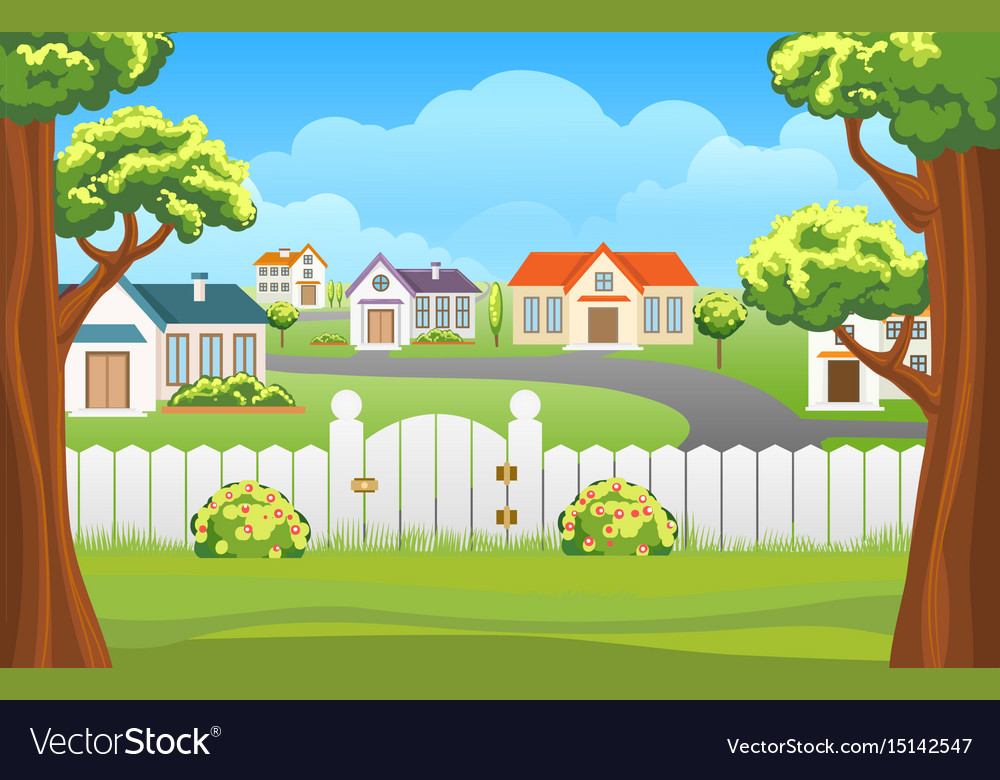 16
53
+
69
1/5
CHECK
NEXT
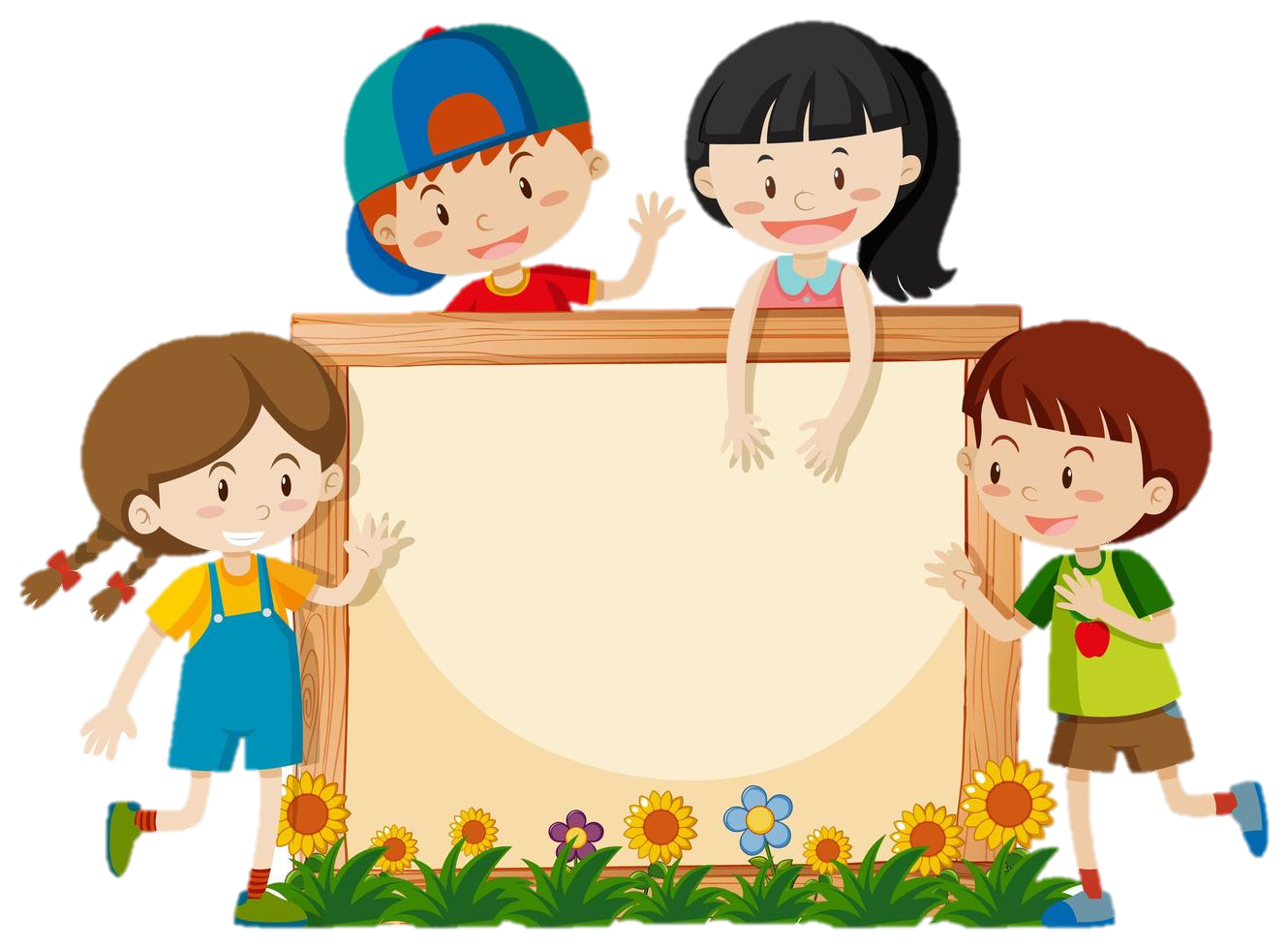 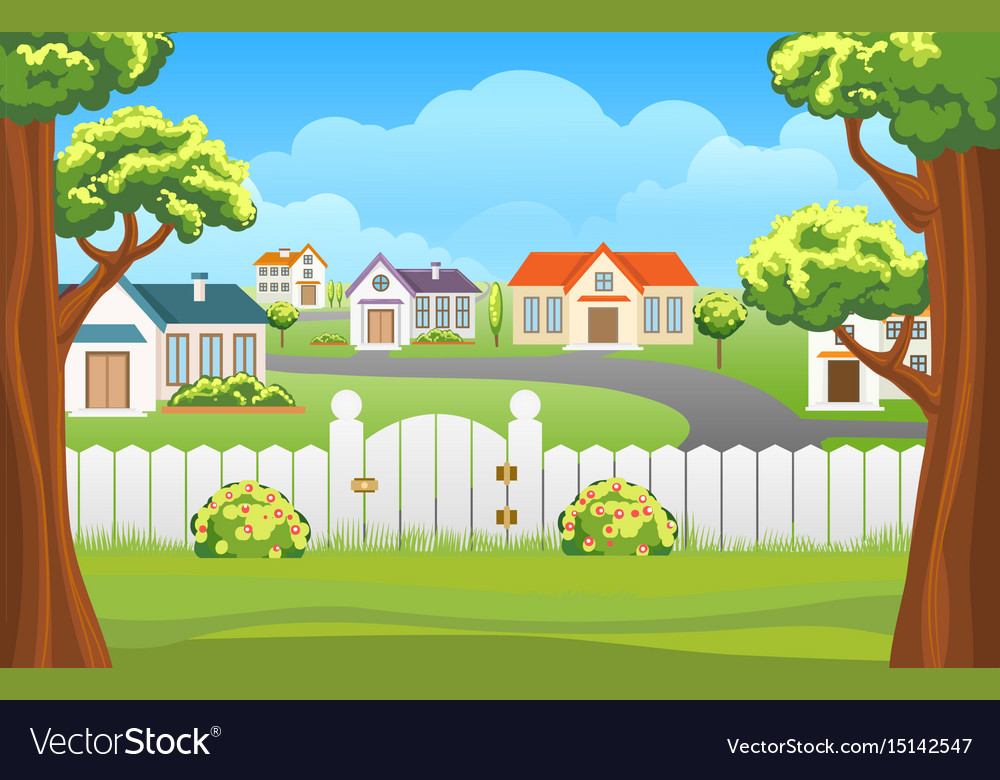 84
22
-
62
1/5
CHECK
NEXT
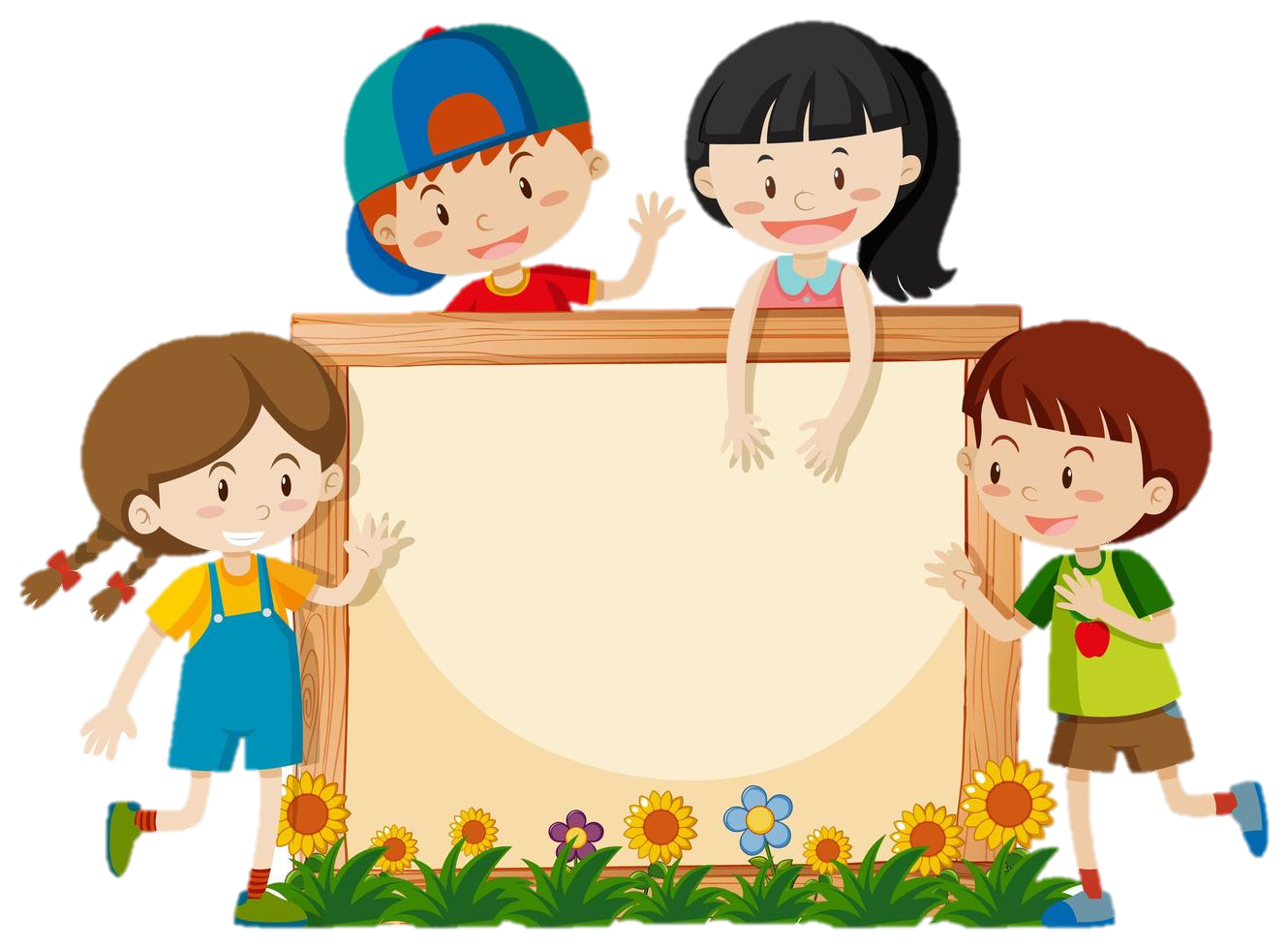 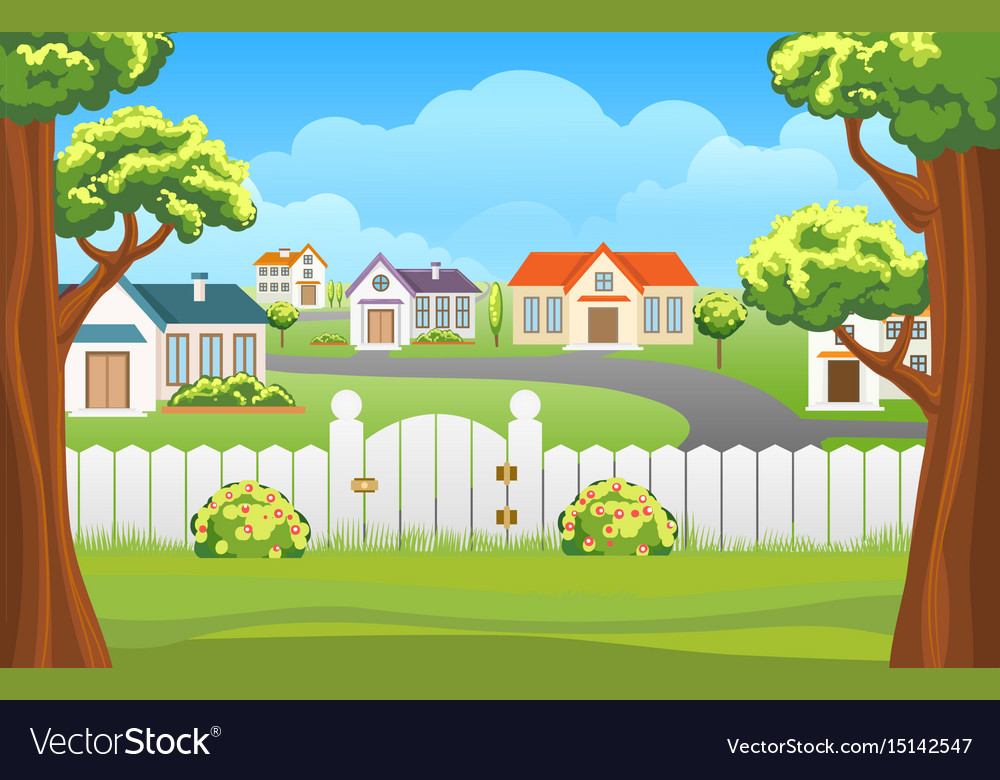 23
  6
+
29
1/5
CHECK
NEXT
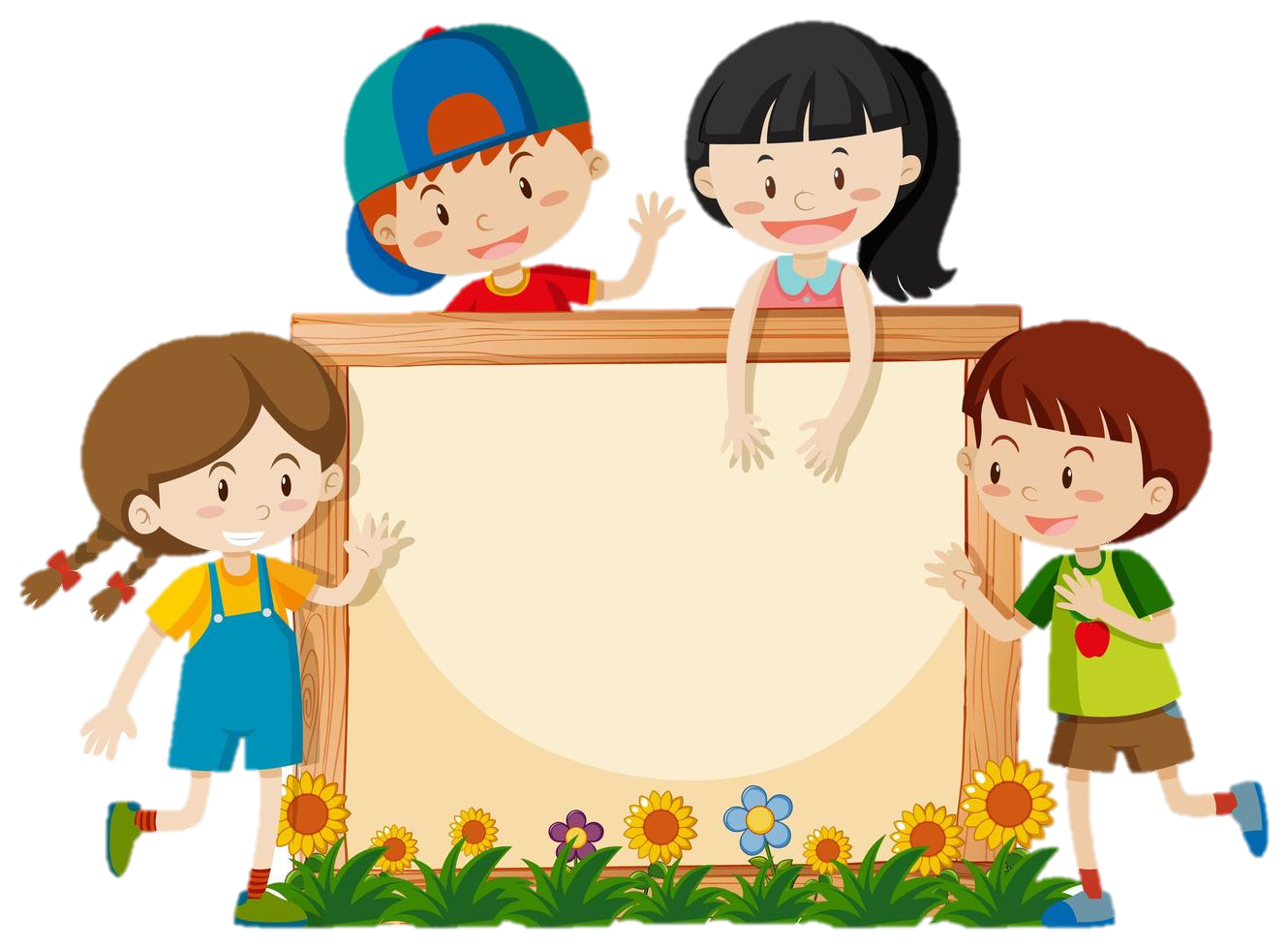 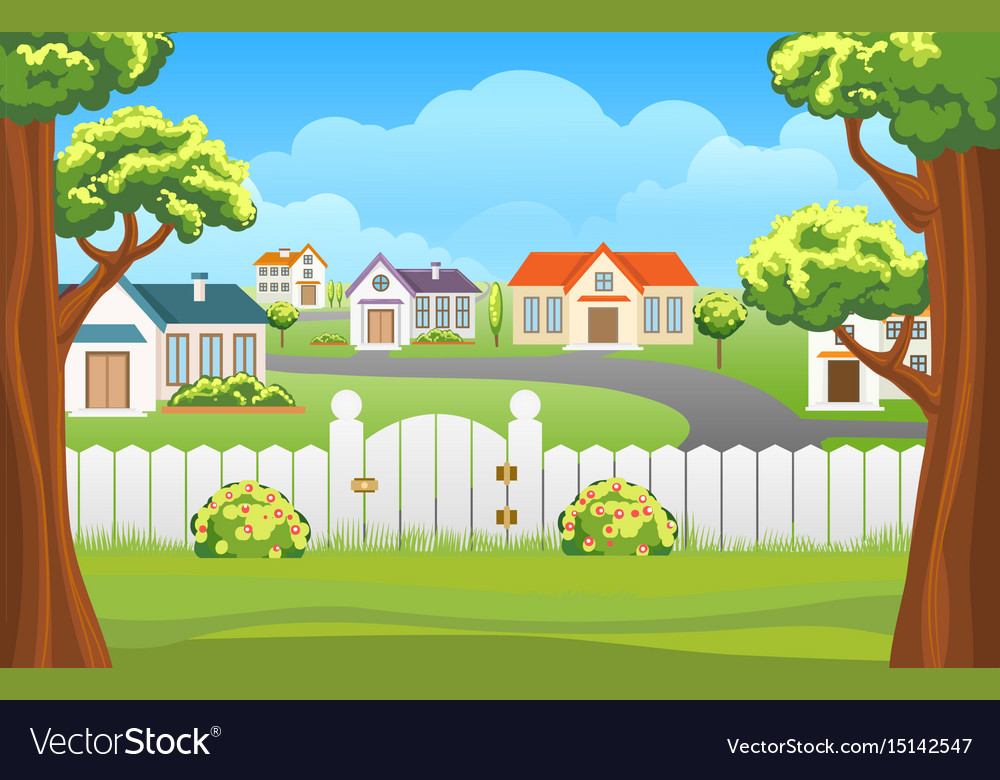 4
75
+
79
1/5
CHECK
NEXT
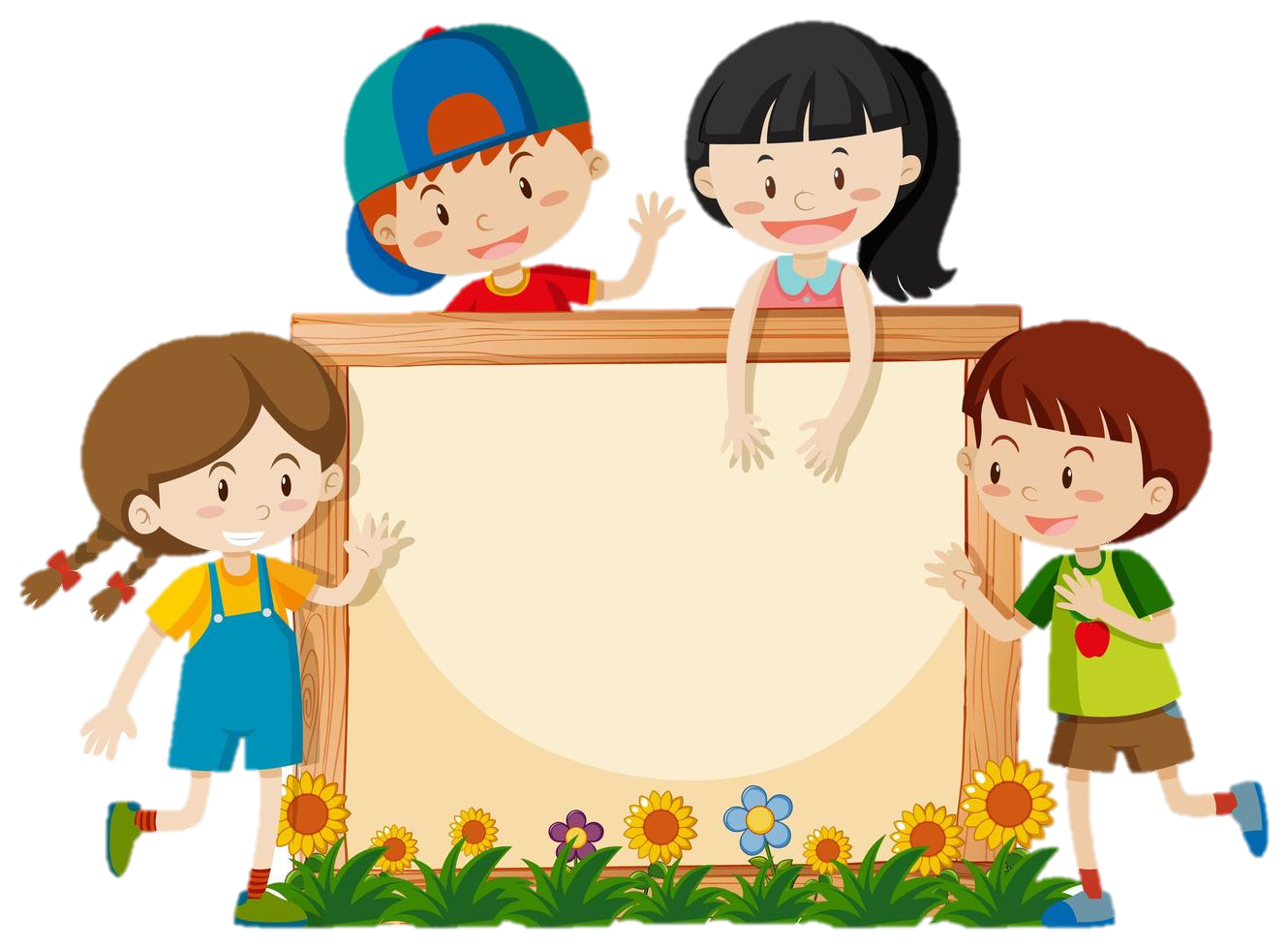 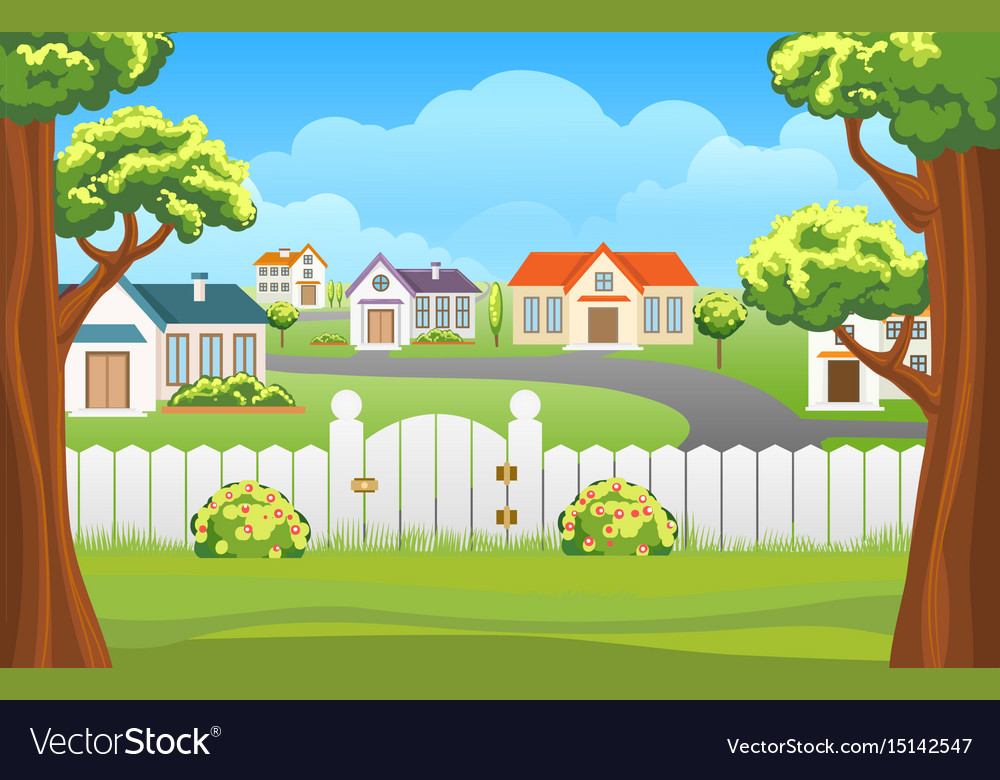 57
  4
-
53
1/5
CHECK
NEXT
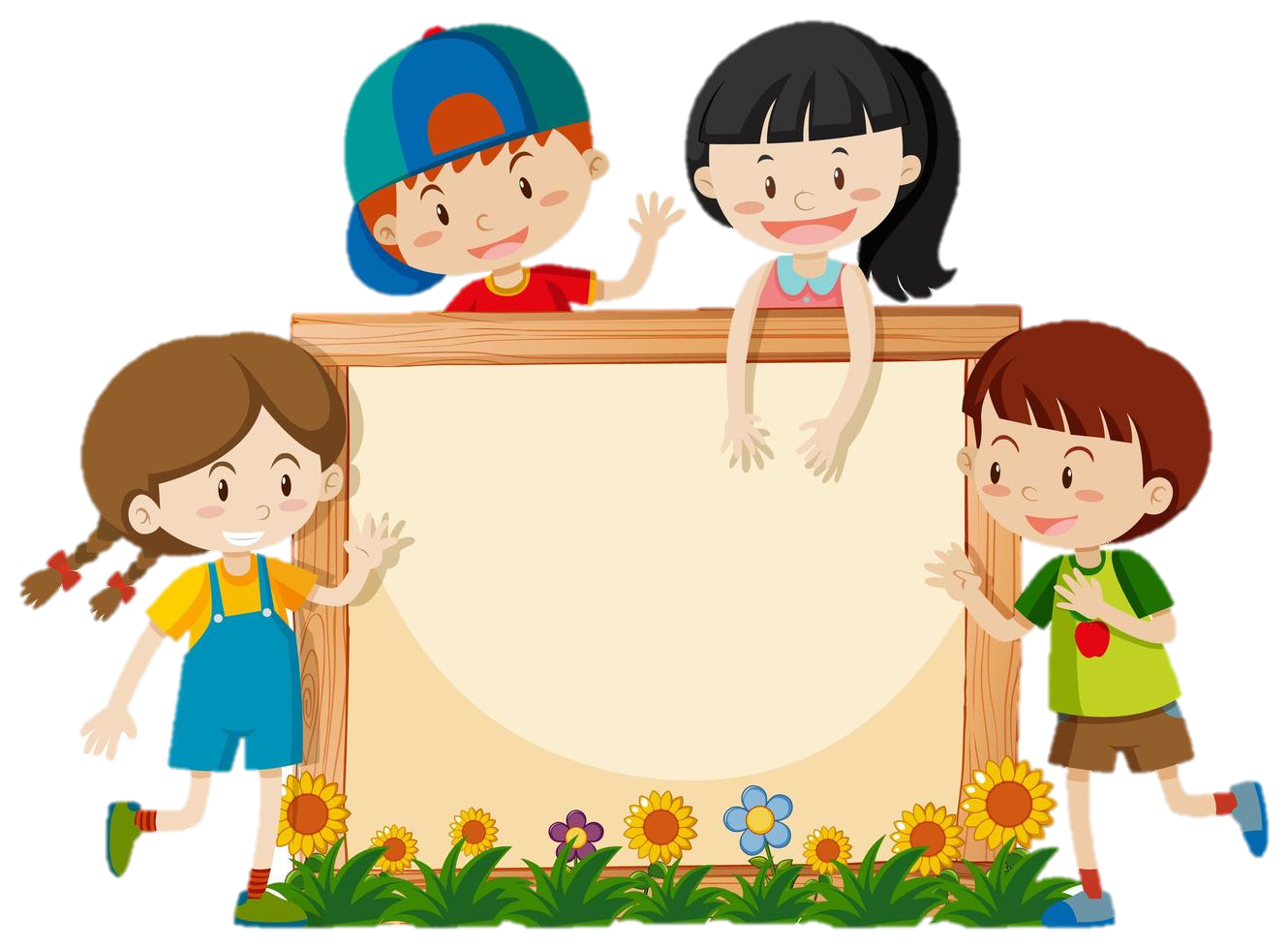 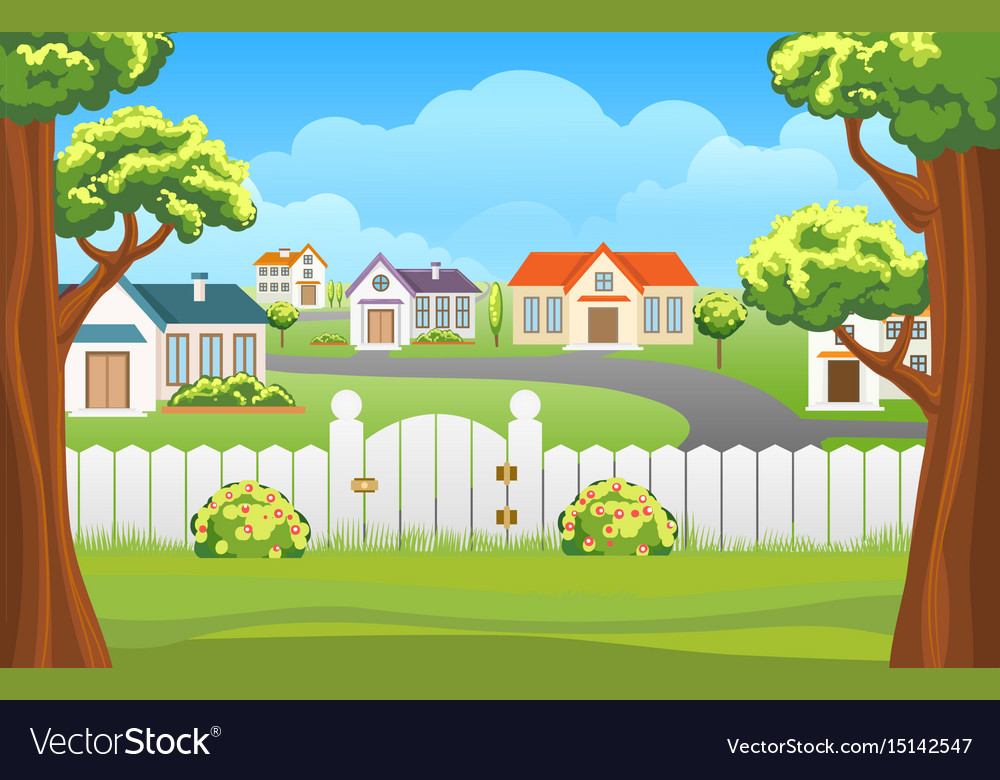 89
  5
-
84
1/5
CHECK
NEXT
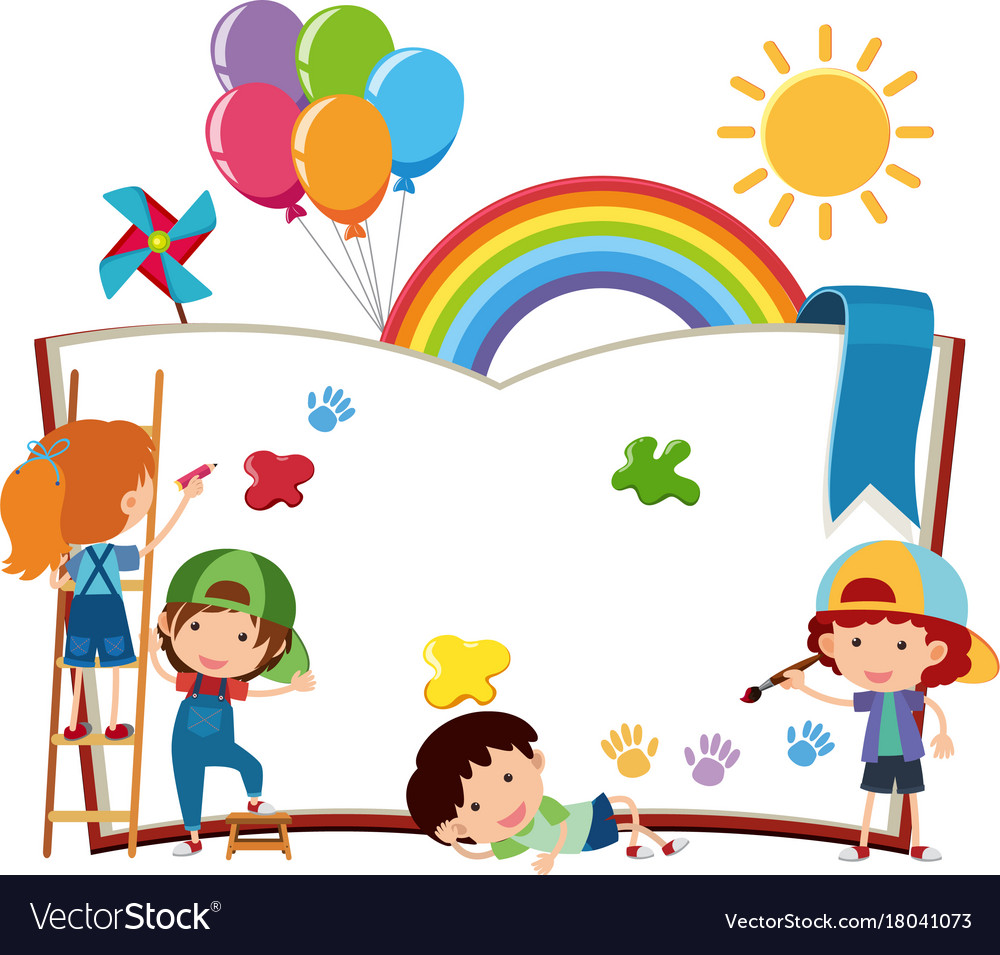 Thö giaõn
7
>
=
45
30
26
?
?
45 - 5
30 + 10
20 + 6
?
=
?
=
<
=
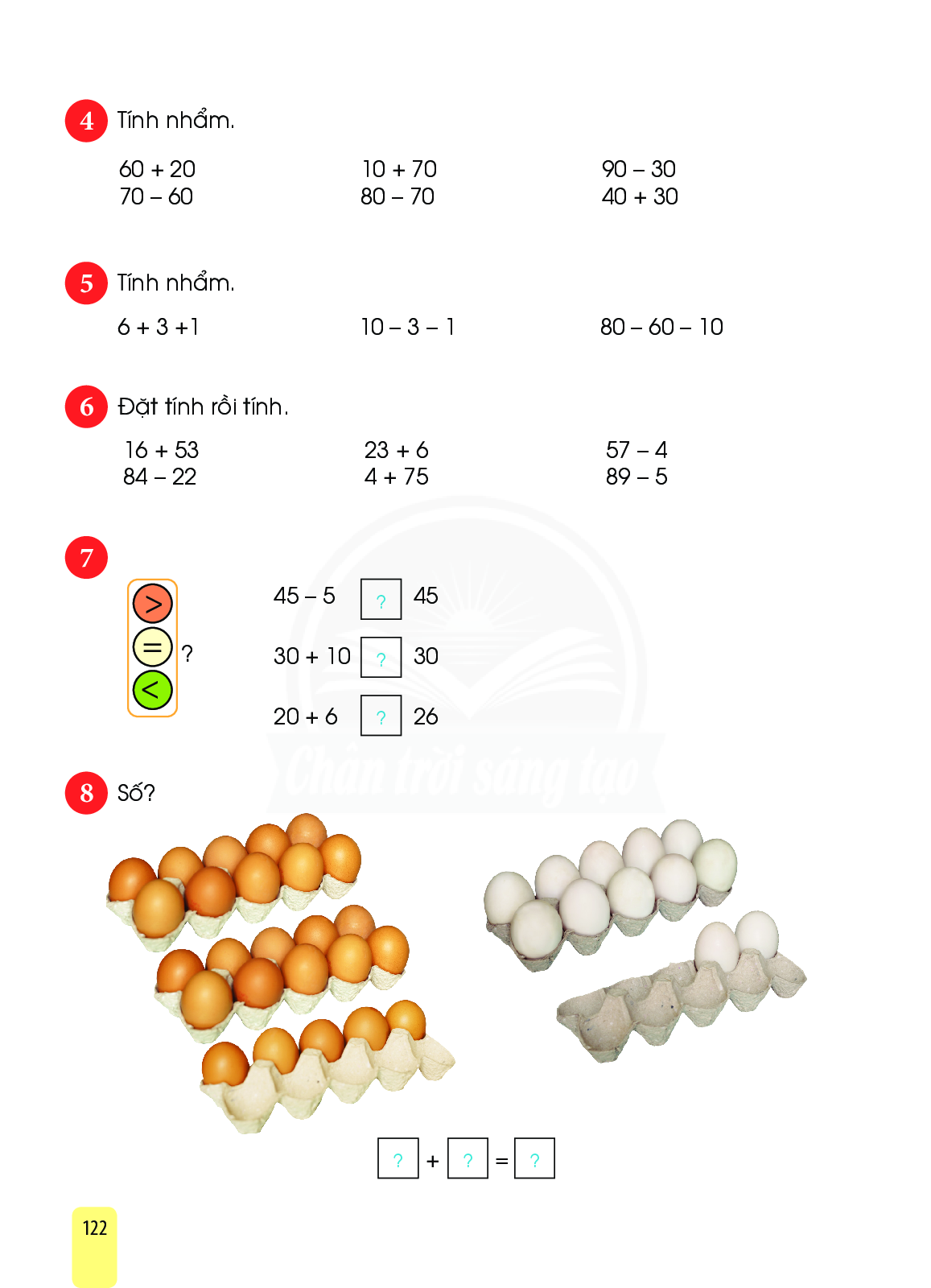 27
12
25
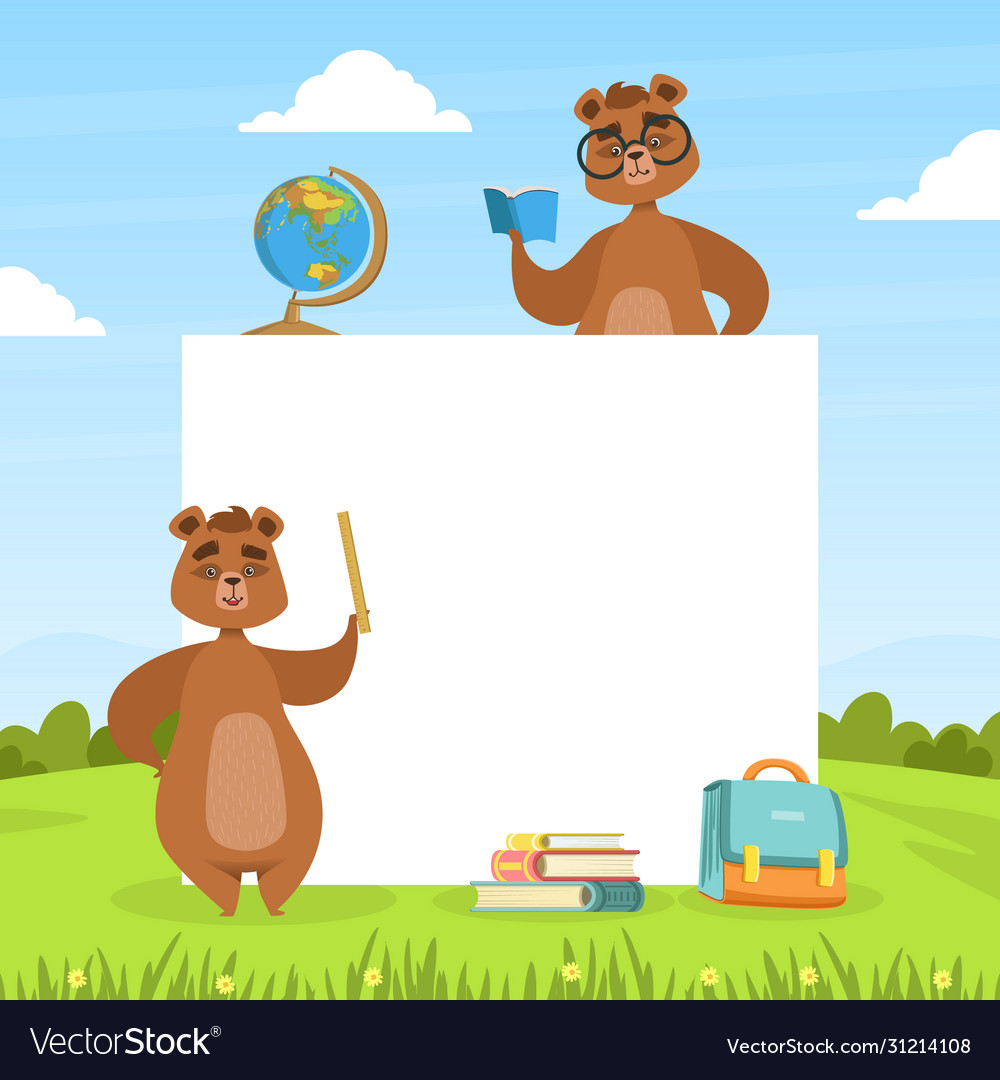 Cuûng coá
Dặn dò
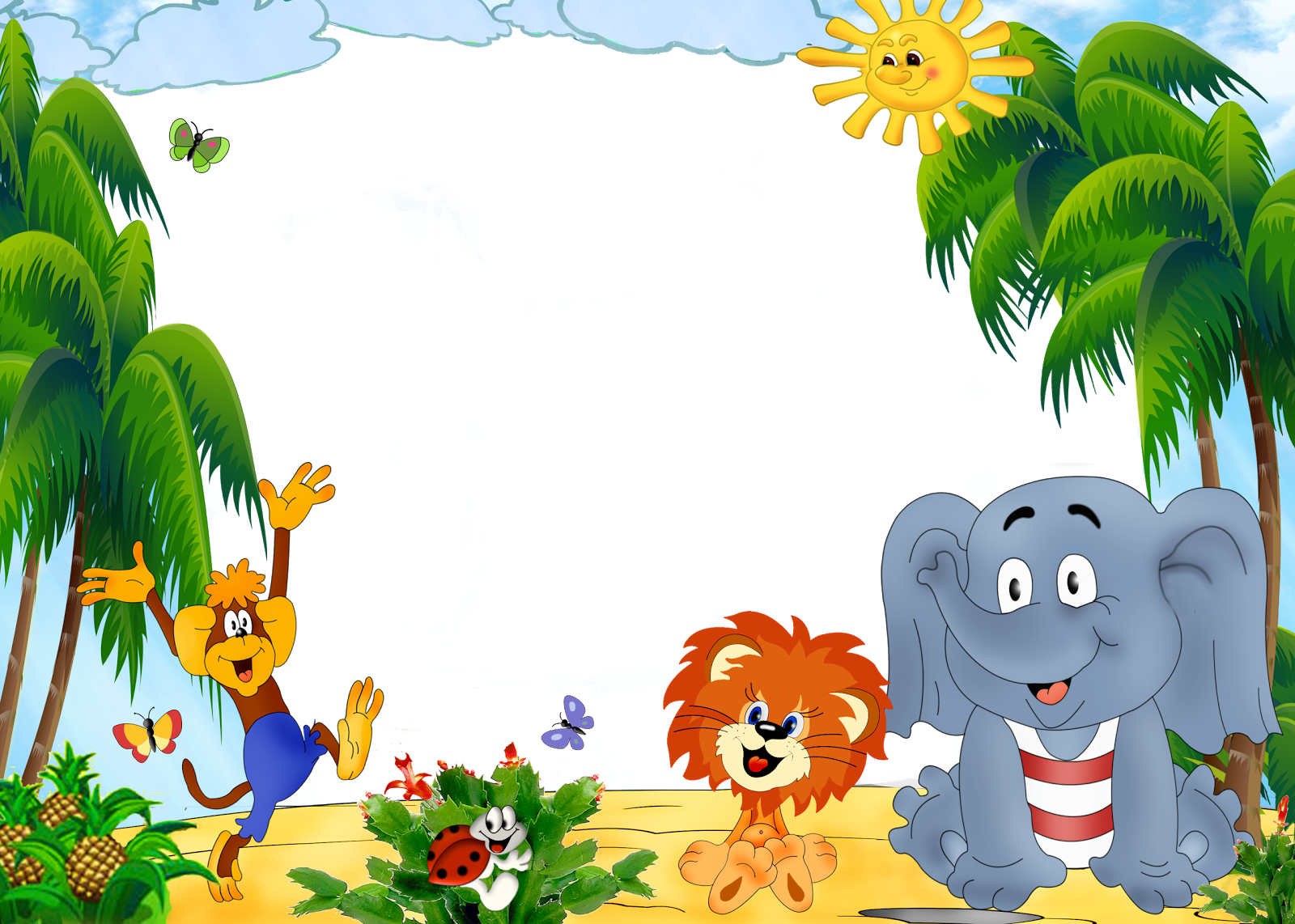 CHAØO TAÏM BIEÄT CAÙC CON